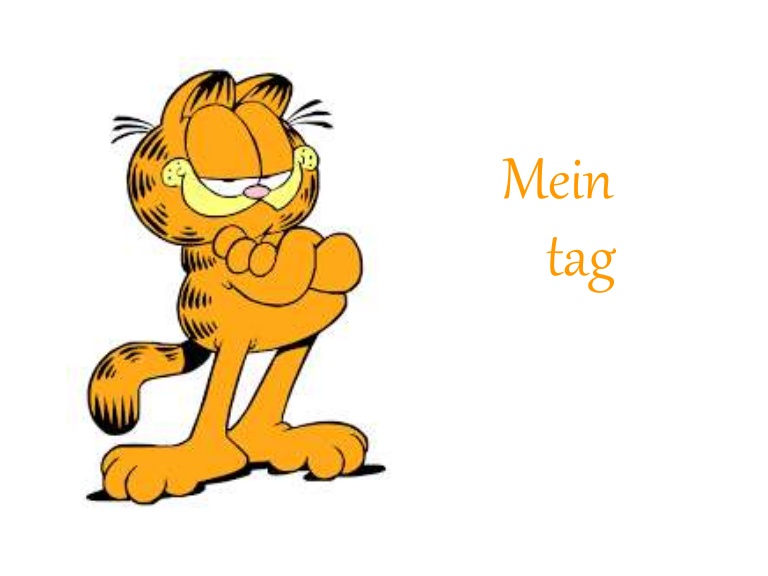 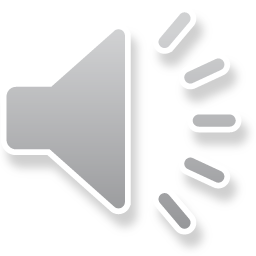 Katia Dourado
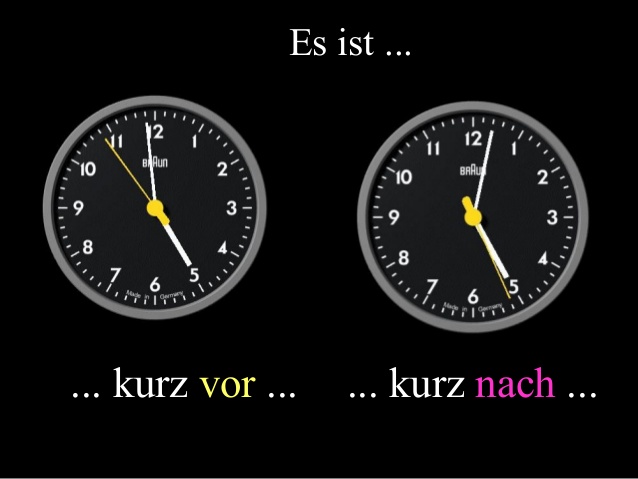 … gleich  fünf.
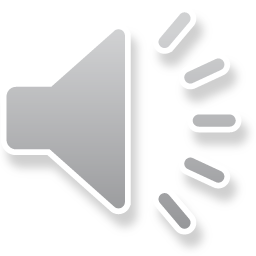 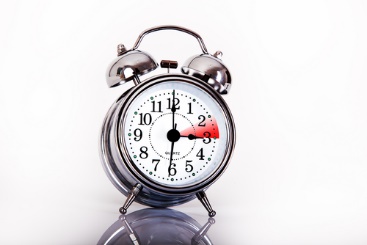 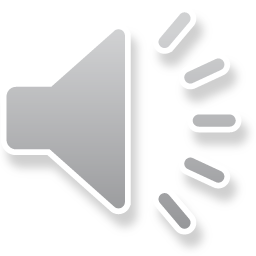 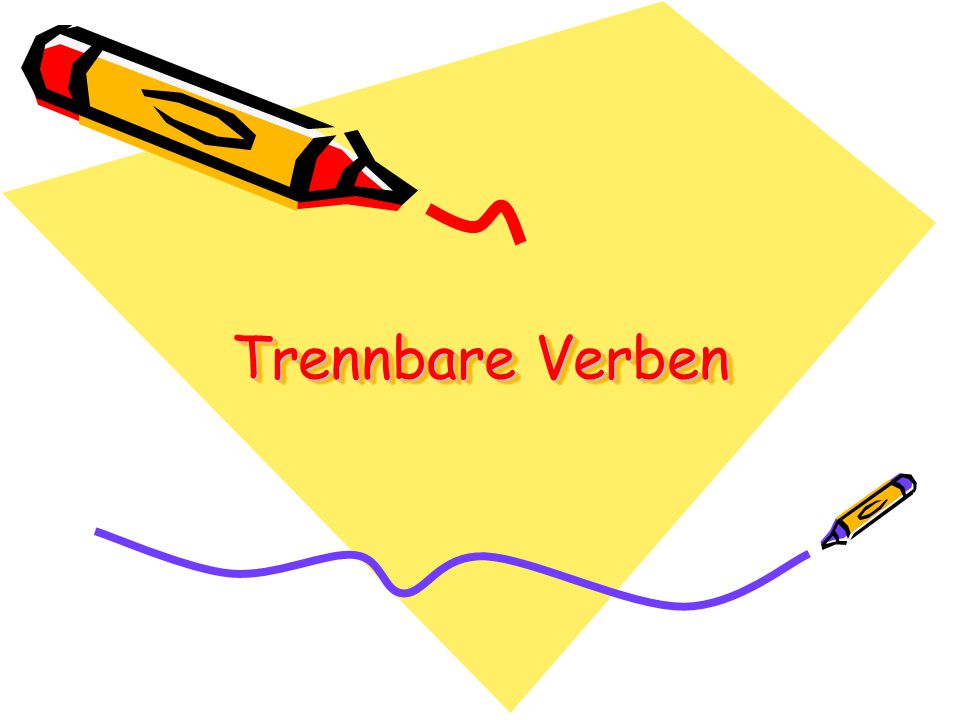 auf    räumen – Timo räumt auf.


auf          stehen – Anton steht auf.


ein          kaufen – Nicole kauft ein.
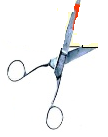 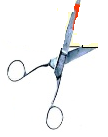 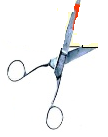 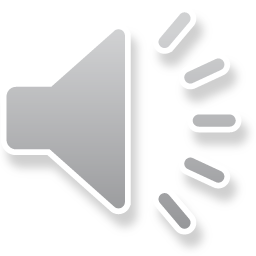 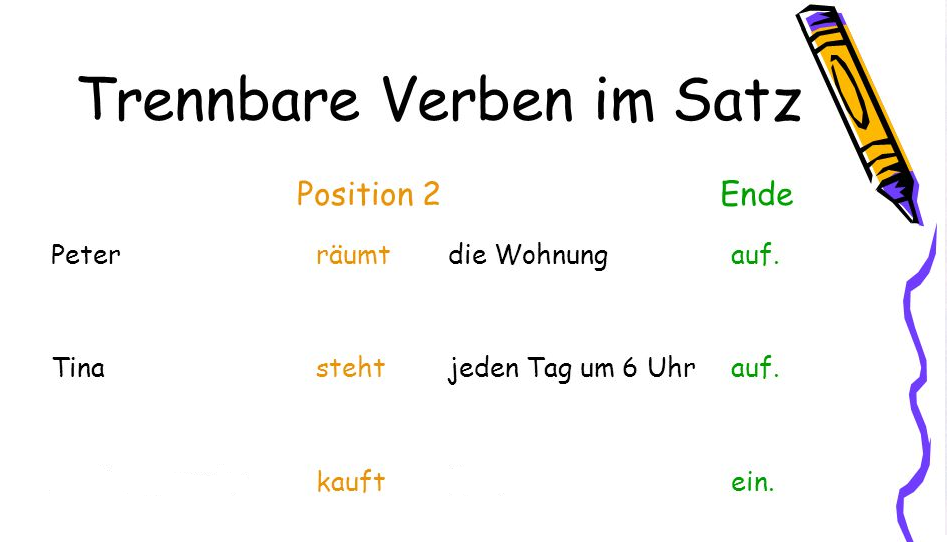 Timo
im Supermarkt
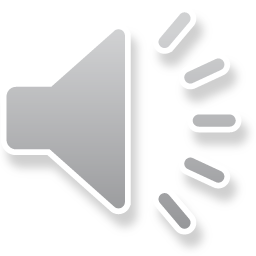 Verb: Konjugation
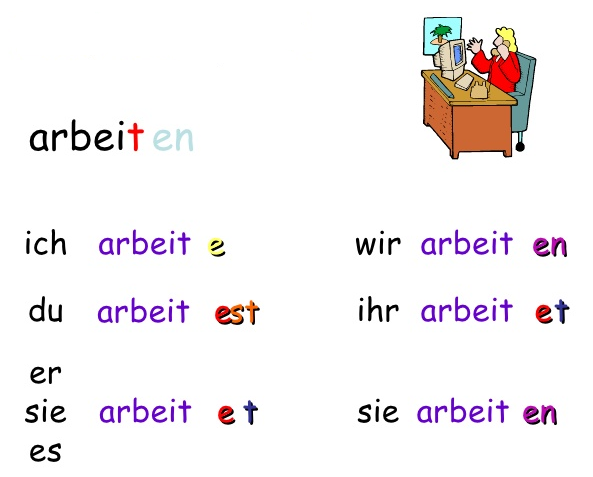 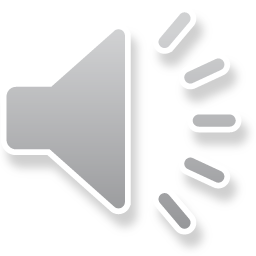 Verb: Konjugation
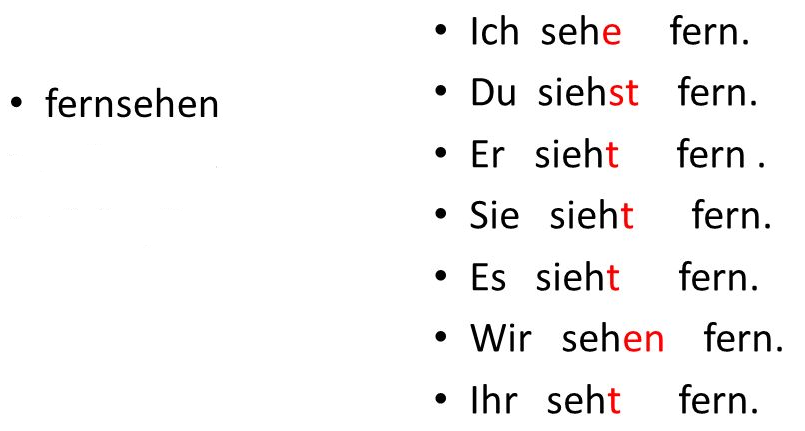 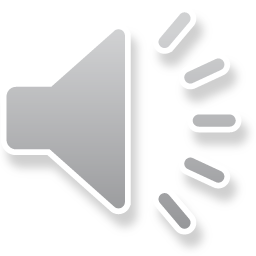 Tageszeiten
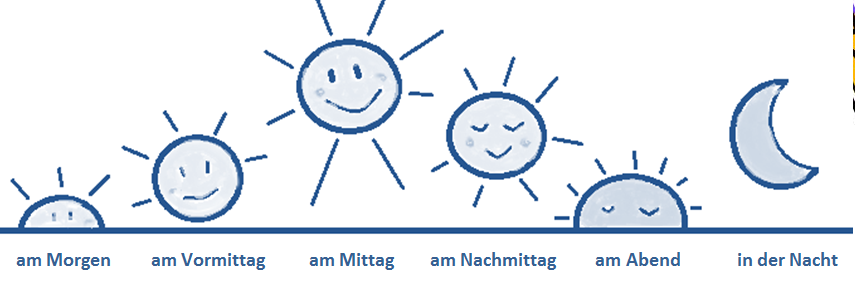 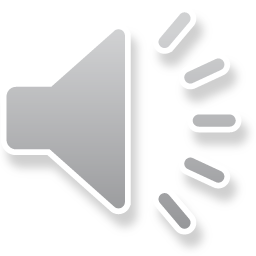 Verb: Position im Hauptsatz
z.B.: Julia steht jeden Tag früh auf.
Jeden Tag steht Julia früh auf.
Montag bis Sonntag = jeden Tag
	   auch so:    jeden Morgen
                                       jeden Abend
                                       jeden Nacht.
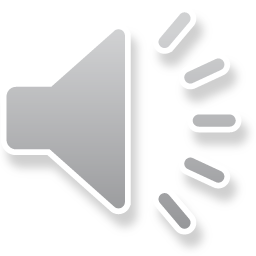 Temporale Präpositionen
Wann gehen Sie zum Deutschkurs?
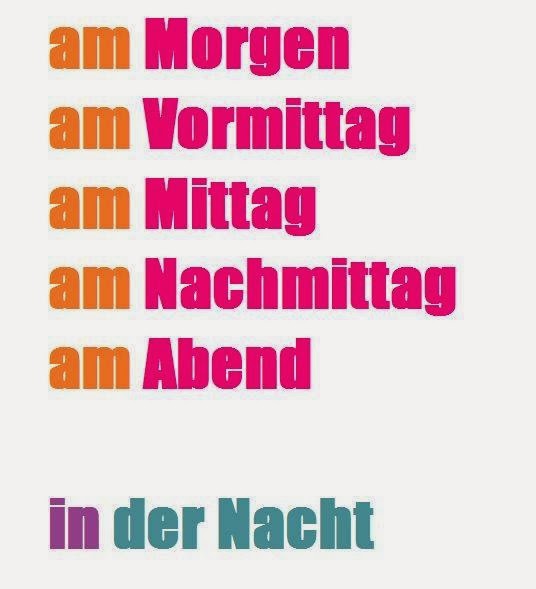 Tageszeit
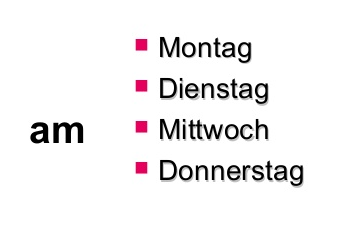 Tag
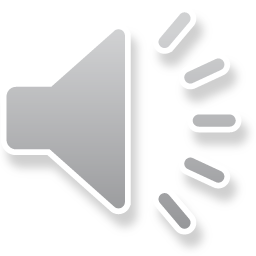 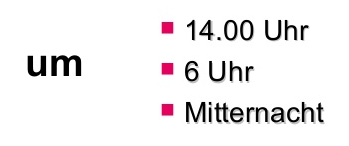 Uhrzeit
von…bis            von Montag bis Freitag
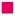 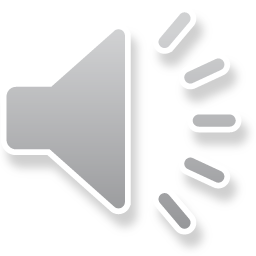 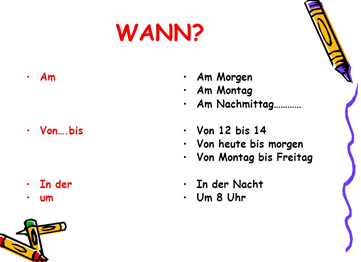 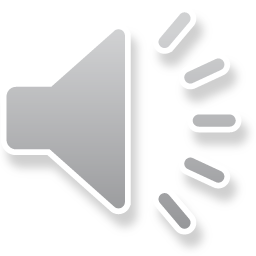 Mein Tag 
Ich stehe jeden Morgen um sieben Uhr auf.
Um acht Uhr mache ich Frühstück.
Von 20 bis 22 Uhr sehe ich fern.
Um 24 Uhr gehe ich ins Bett.
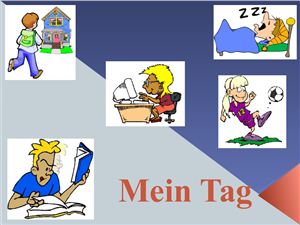 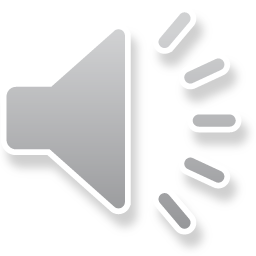 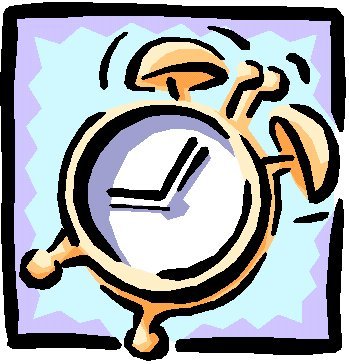 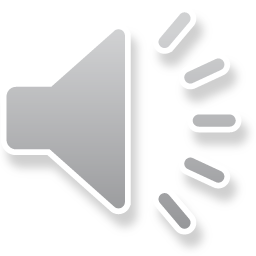